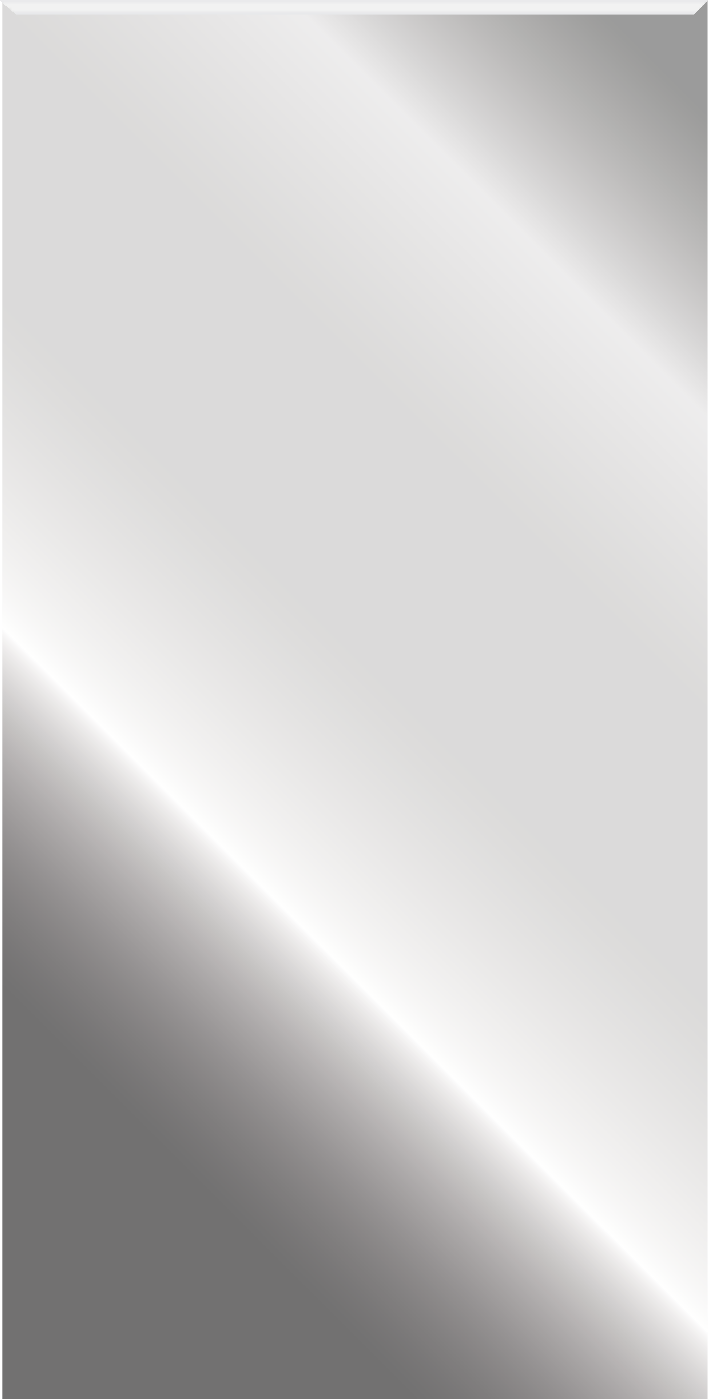 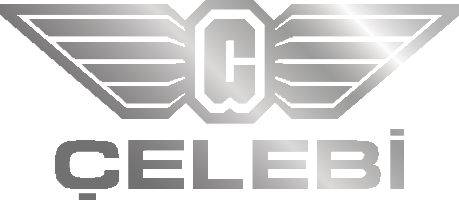 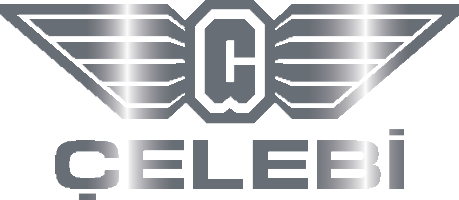 2024
2024
2024
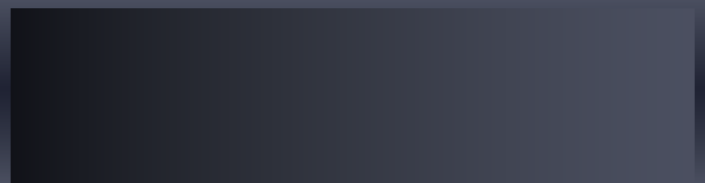 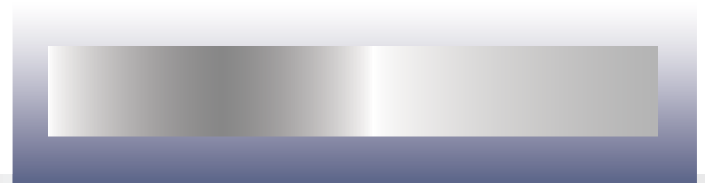 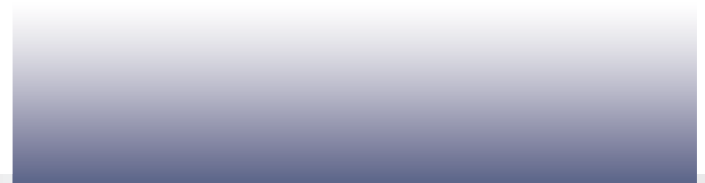 Lorem ipsum dolor sinamet
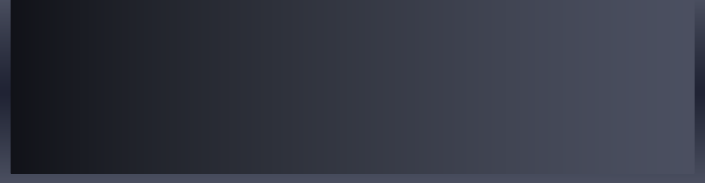 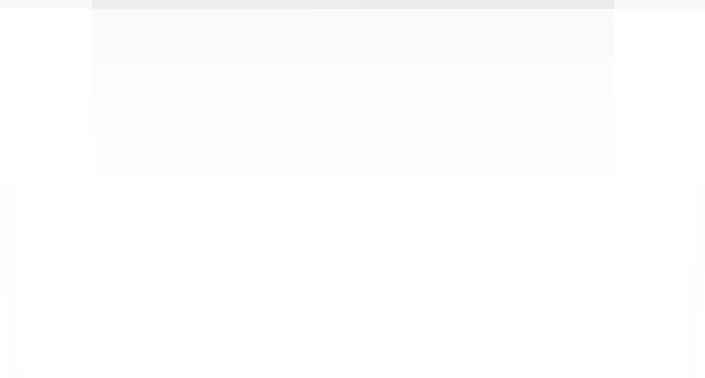 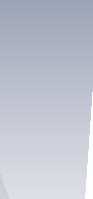 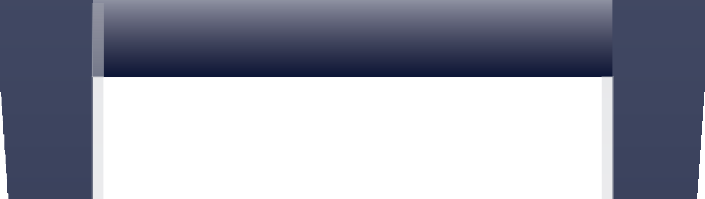 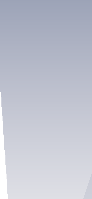 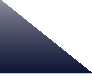 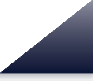 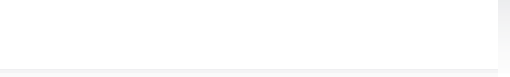